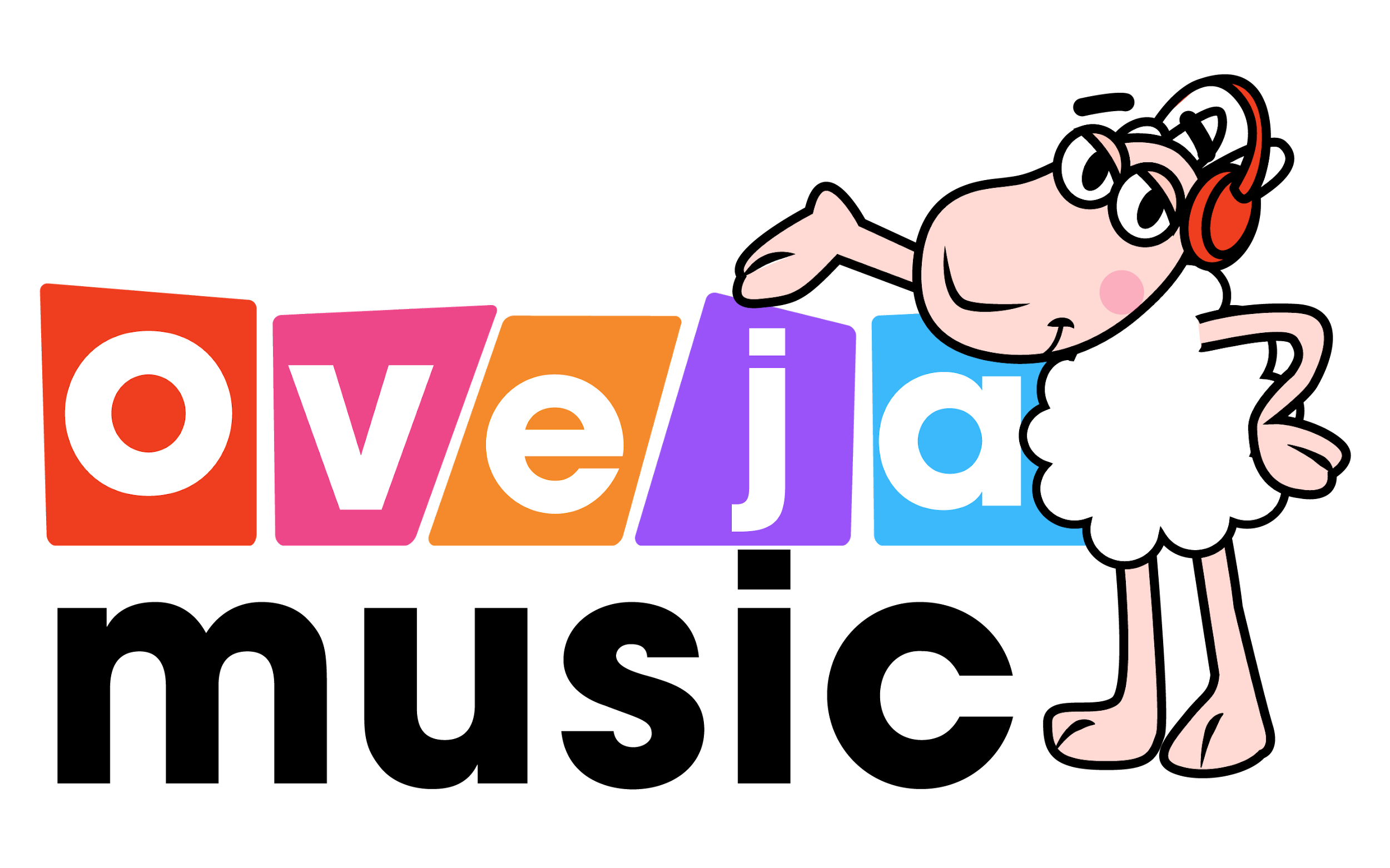 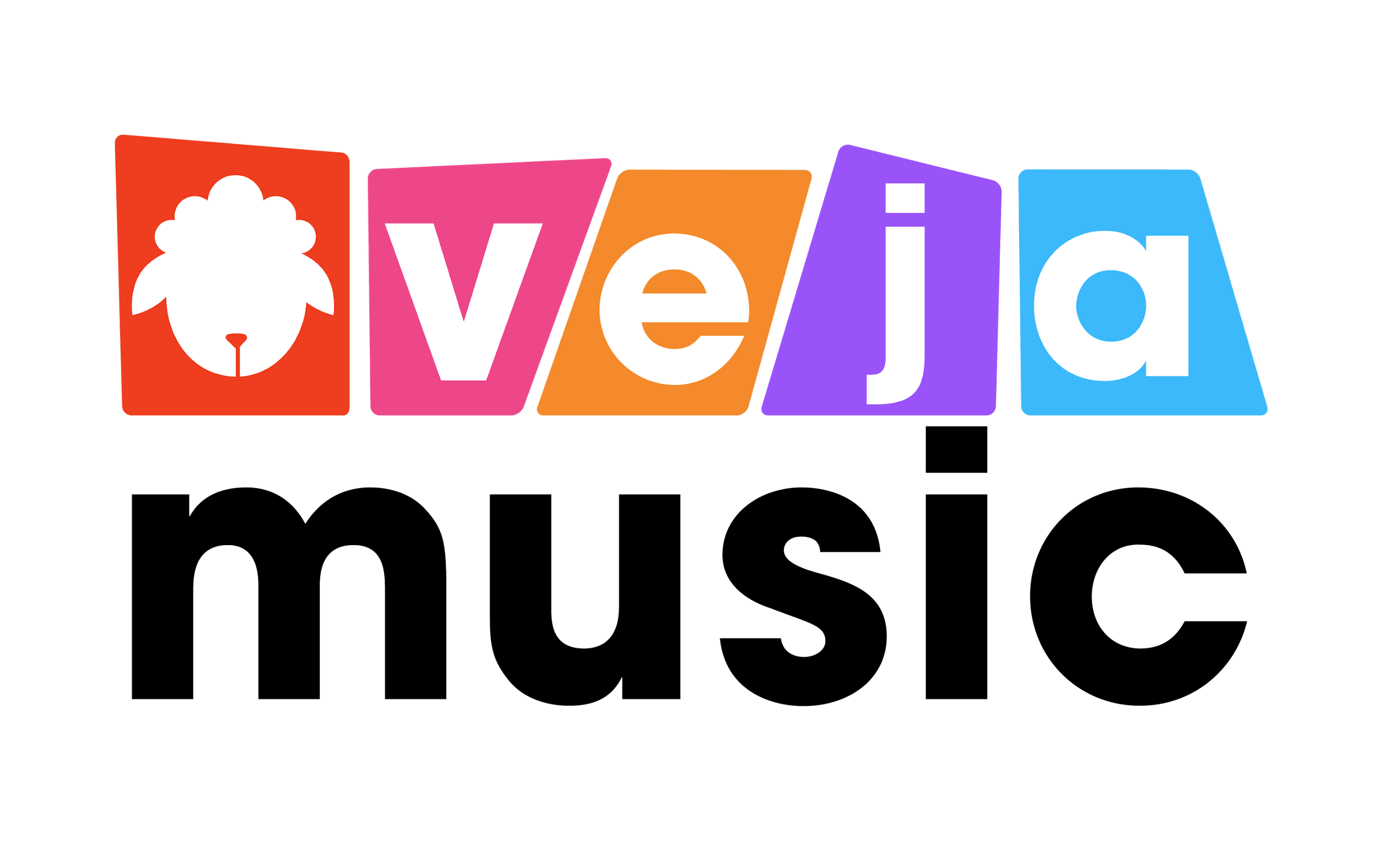 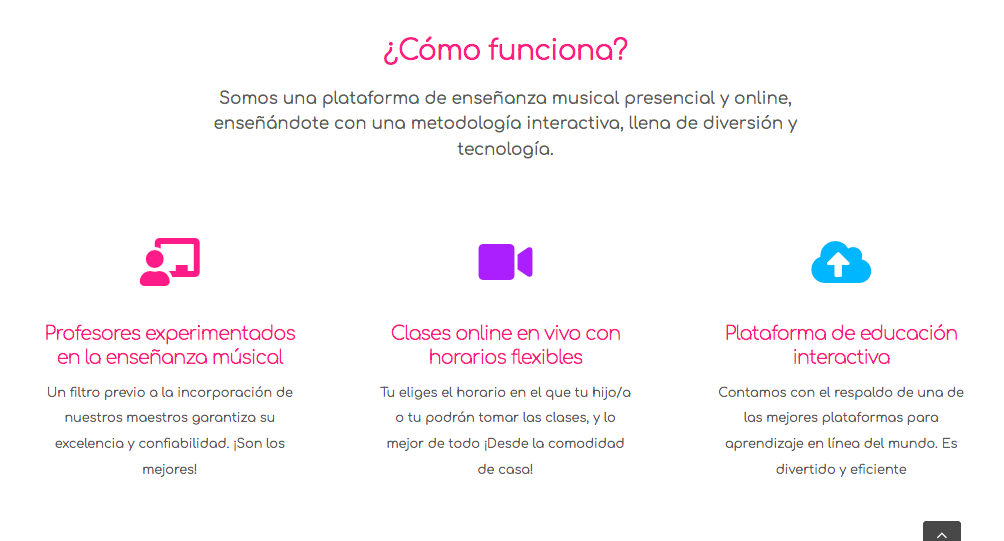 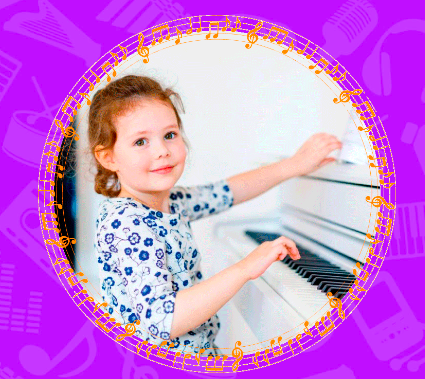 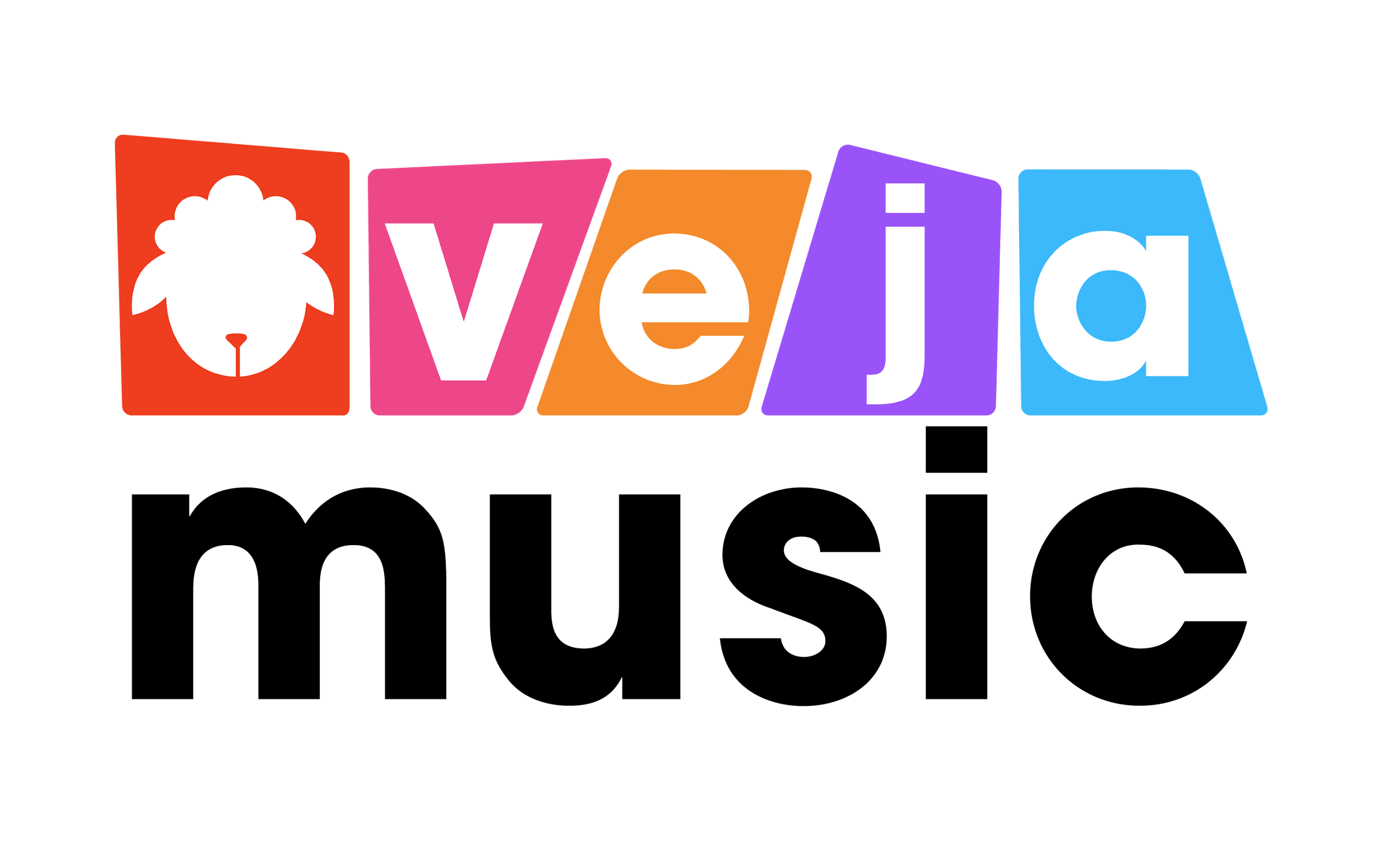 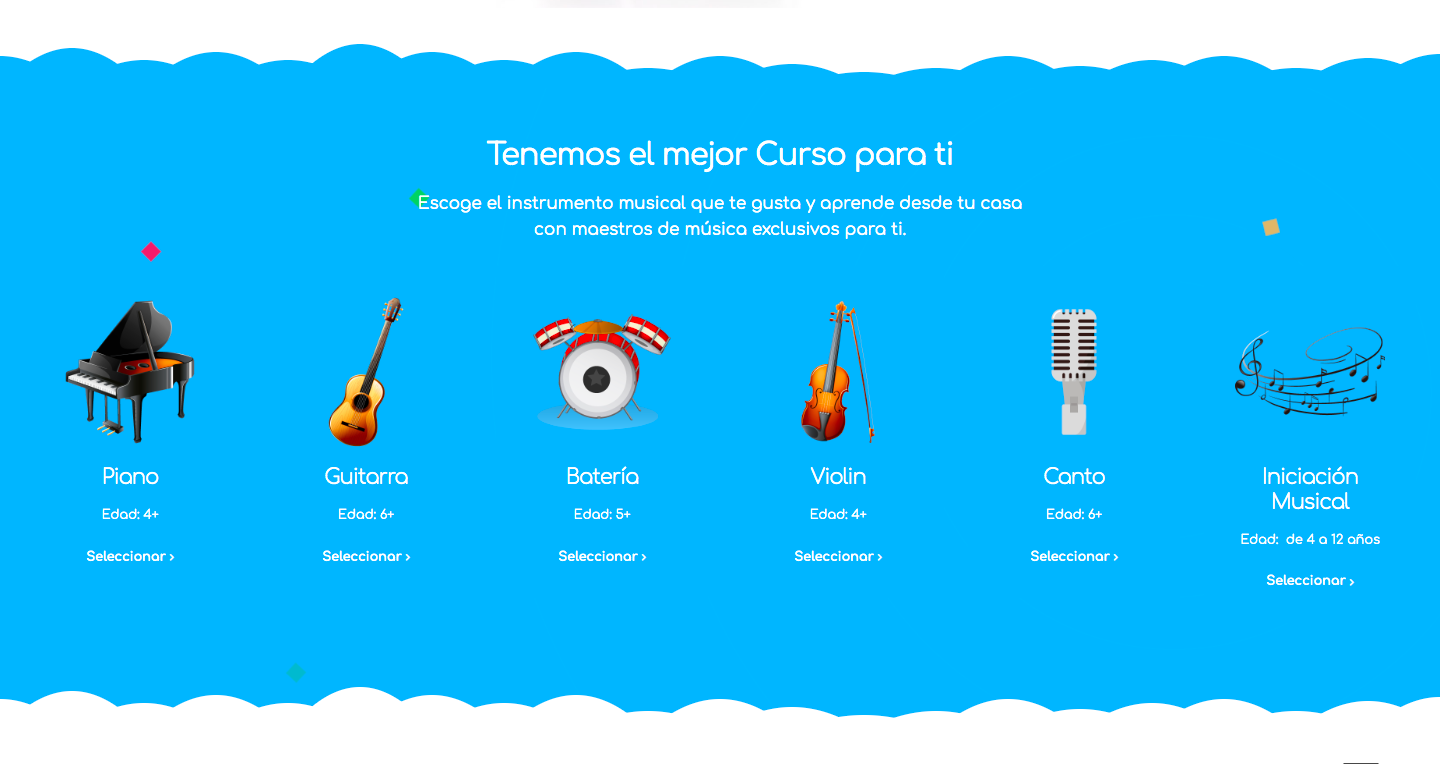 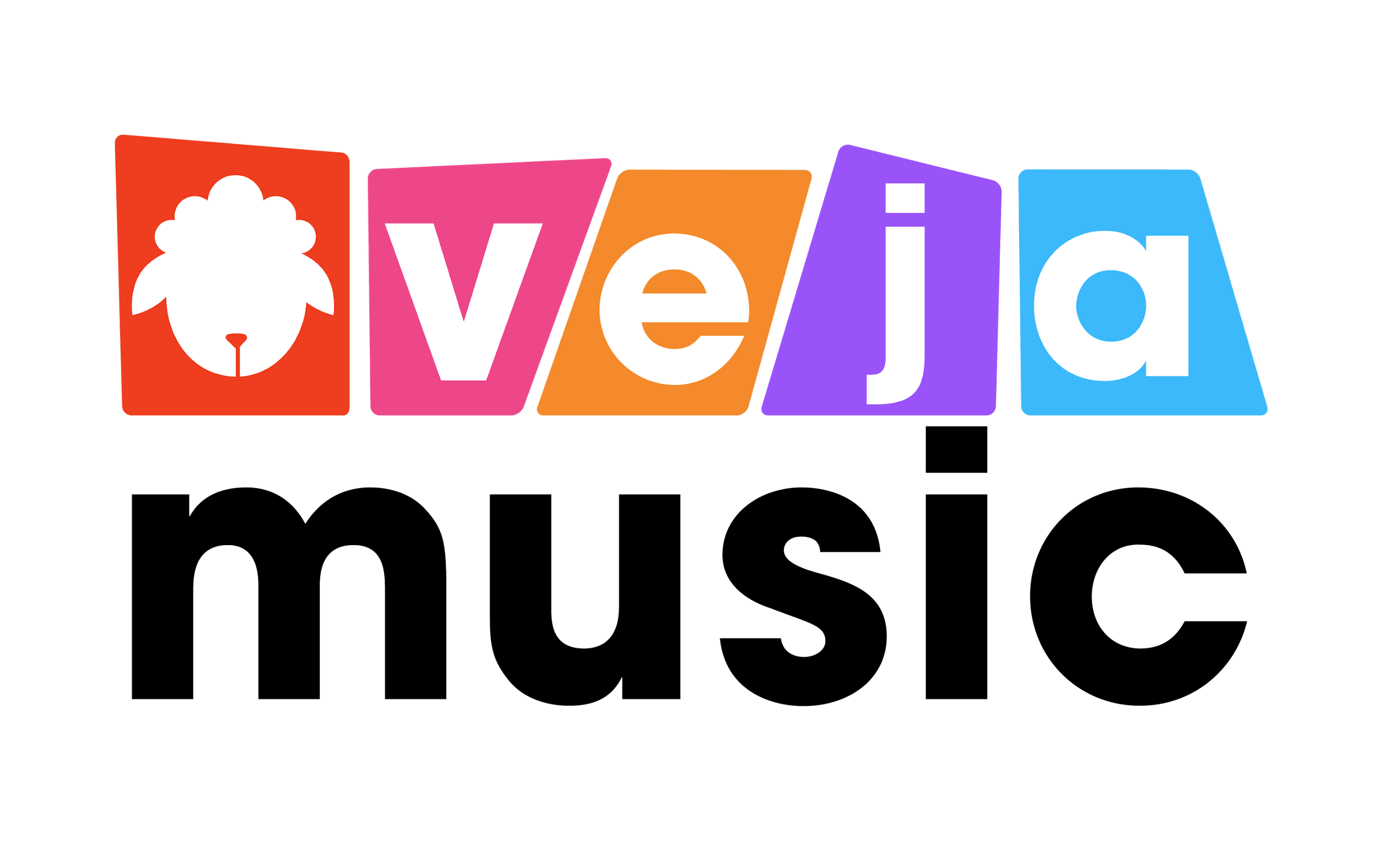 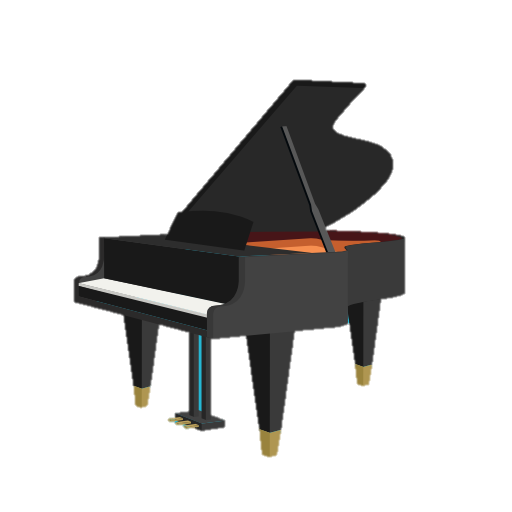 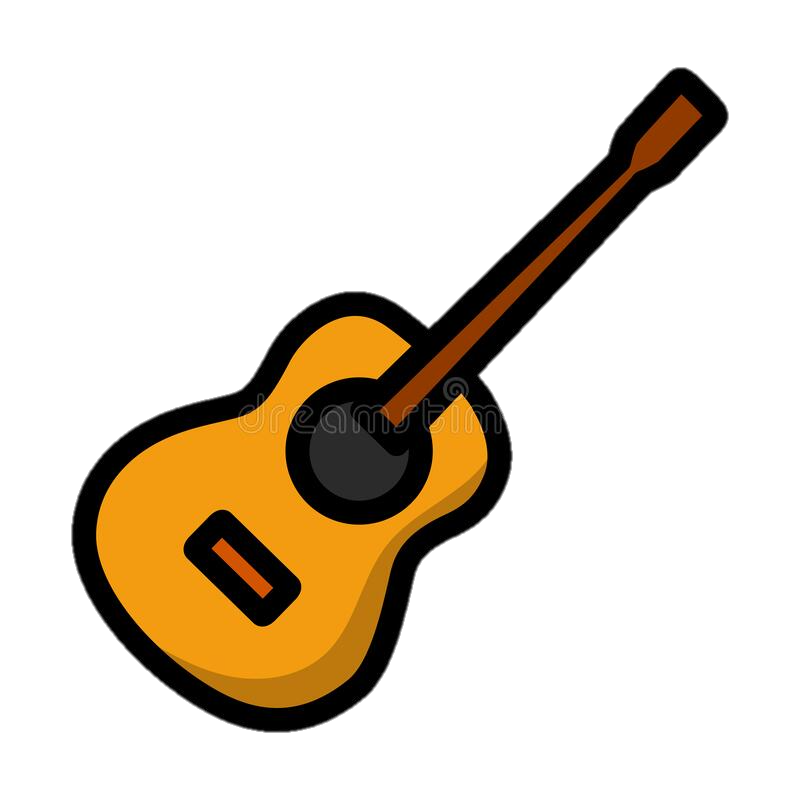 Los cursos que ofrecemos
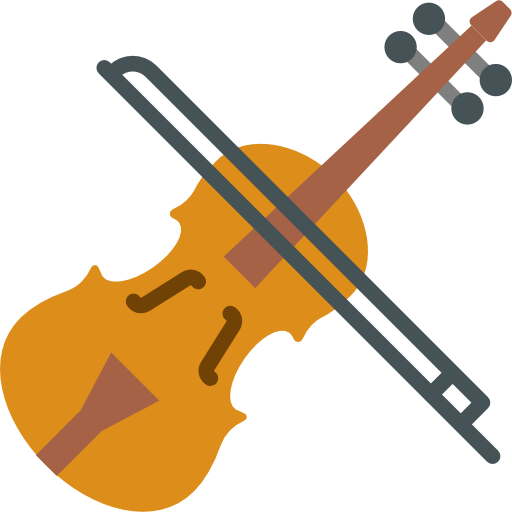 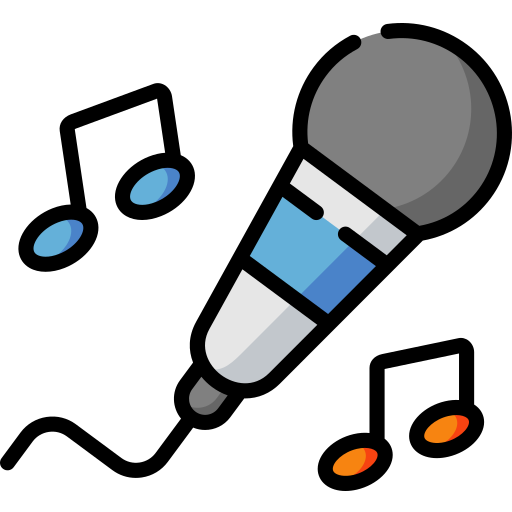 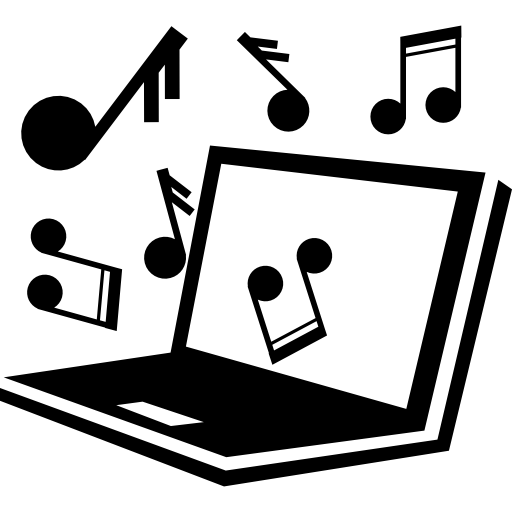 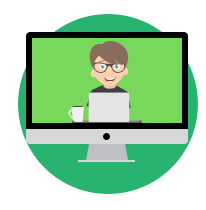 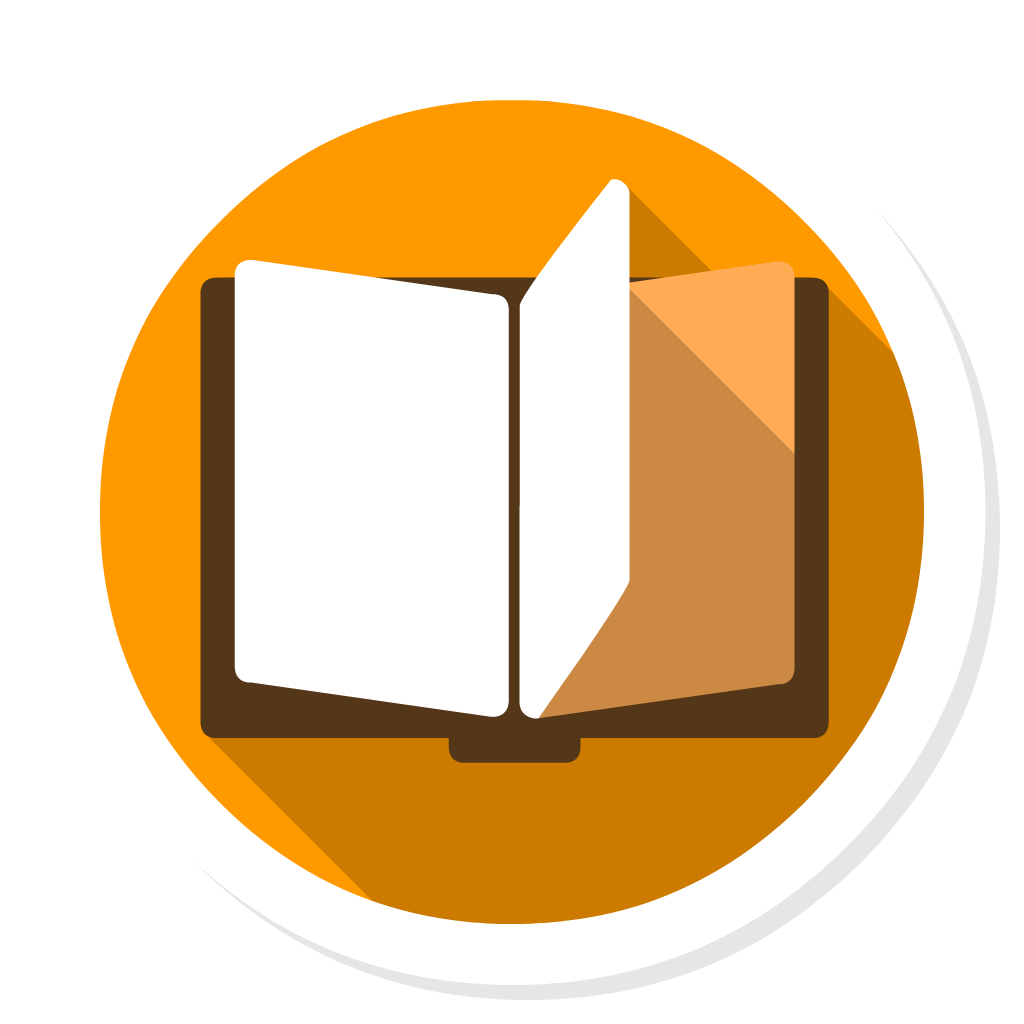 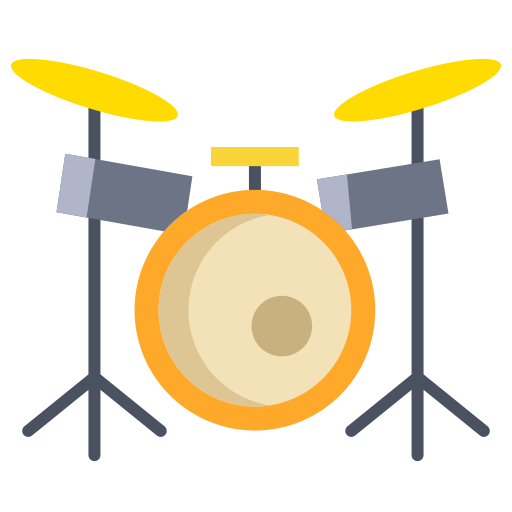 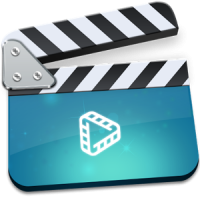 VIOLÍN
BATERÍA
PIANO
GUITARRA
CANTO
+
K I T
D I G I T A L
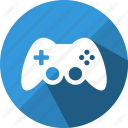 +
Para niños entre 4 y 12 años
INICIACIÓN MUSICAL
CLASE ONLINE GRUPAL
PRECIO NORMAL
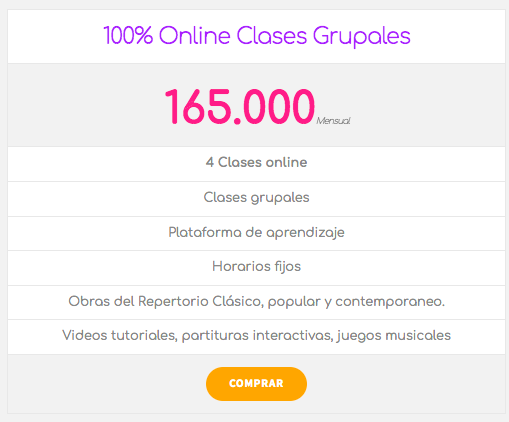 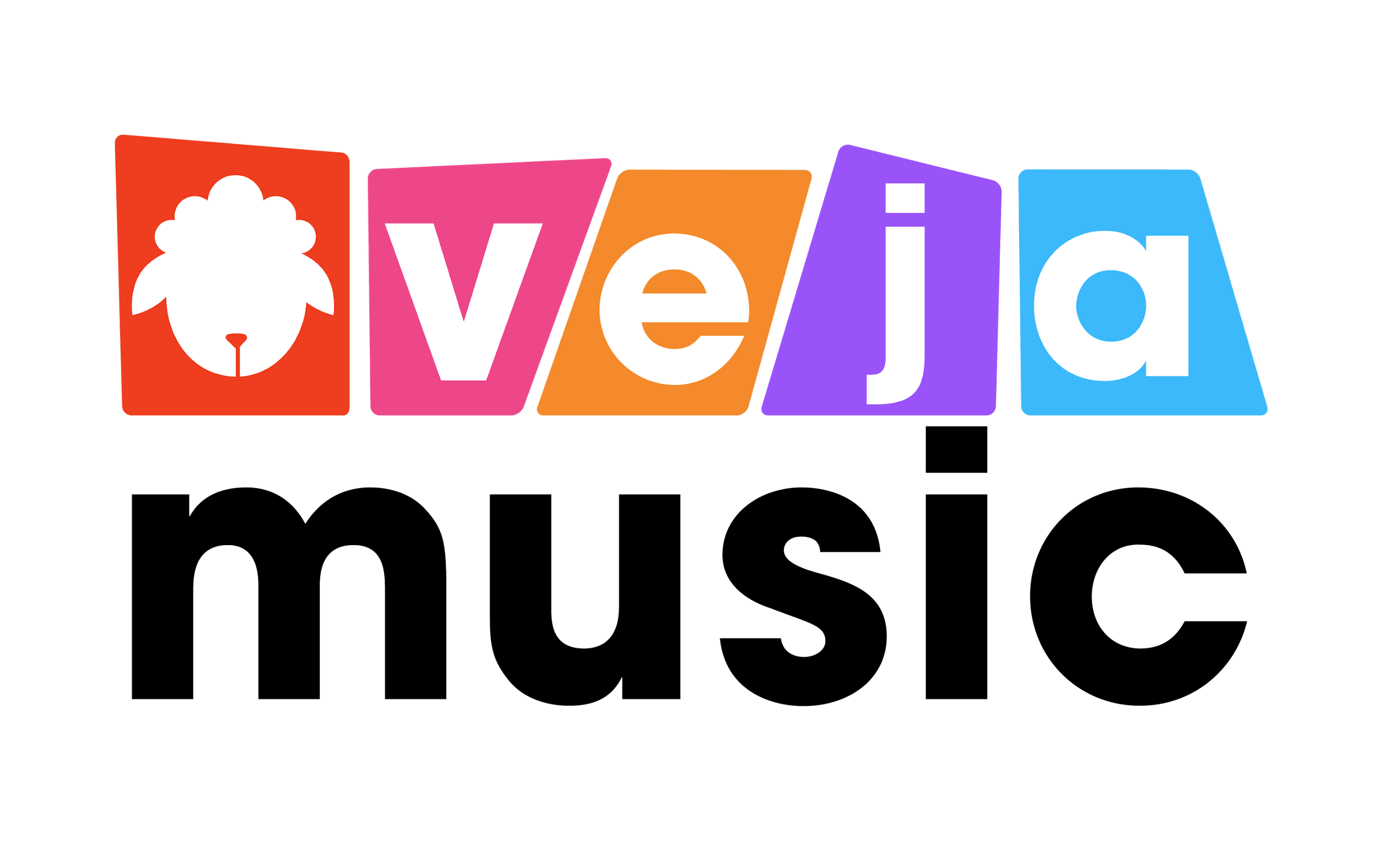 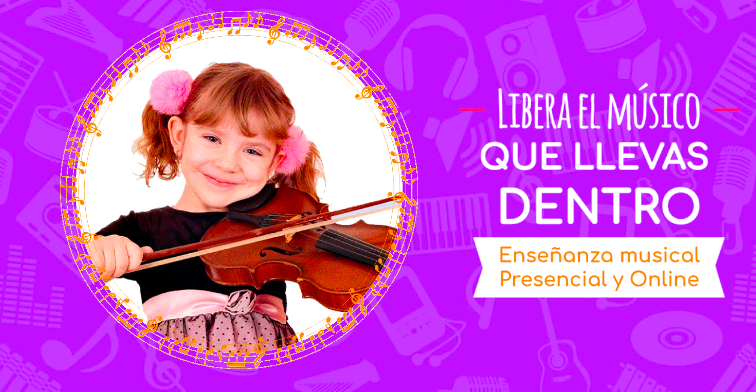 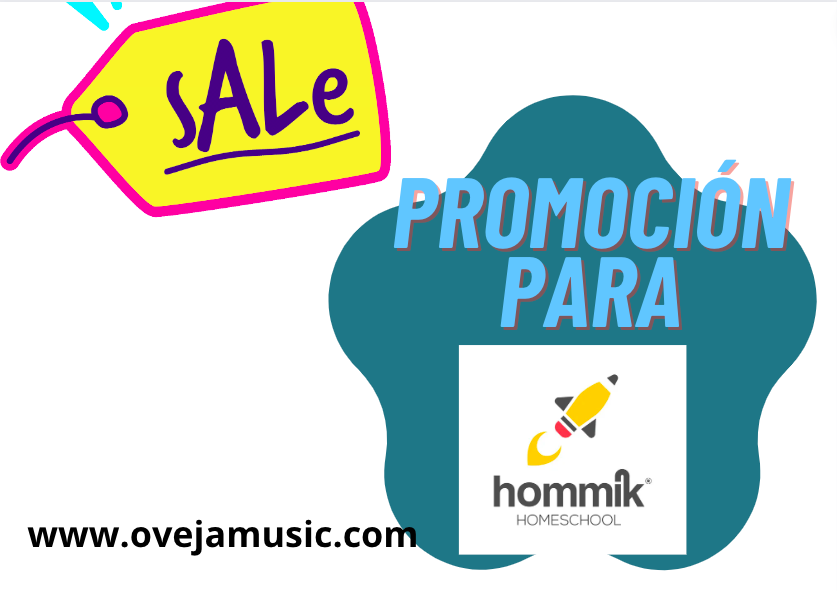 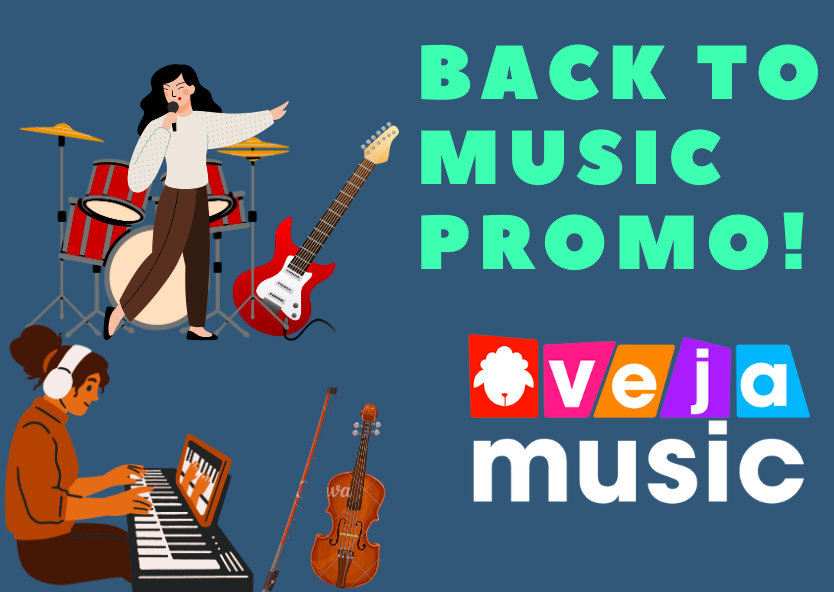 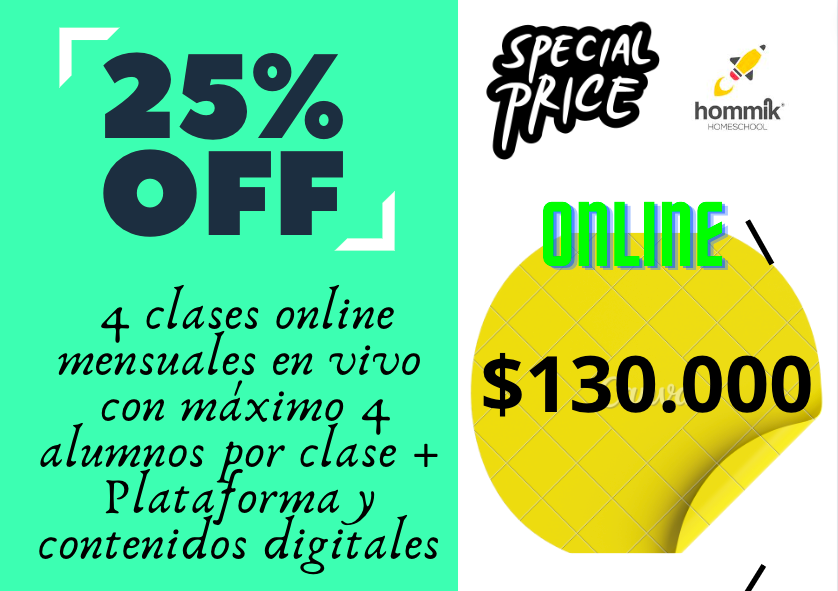 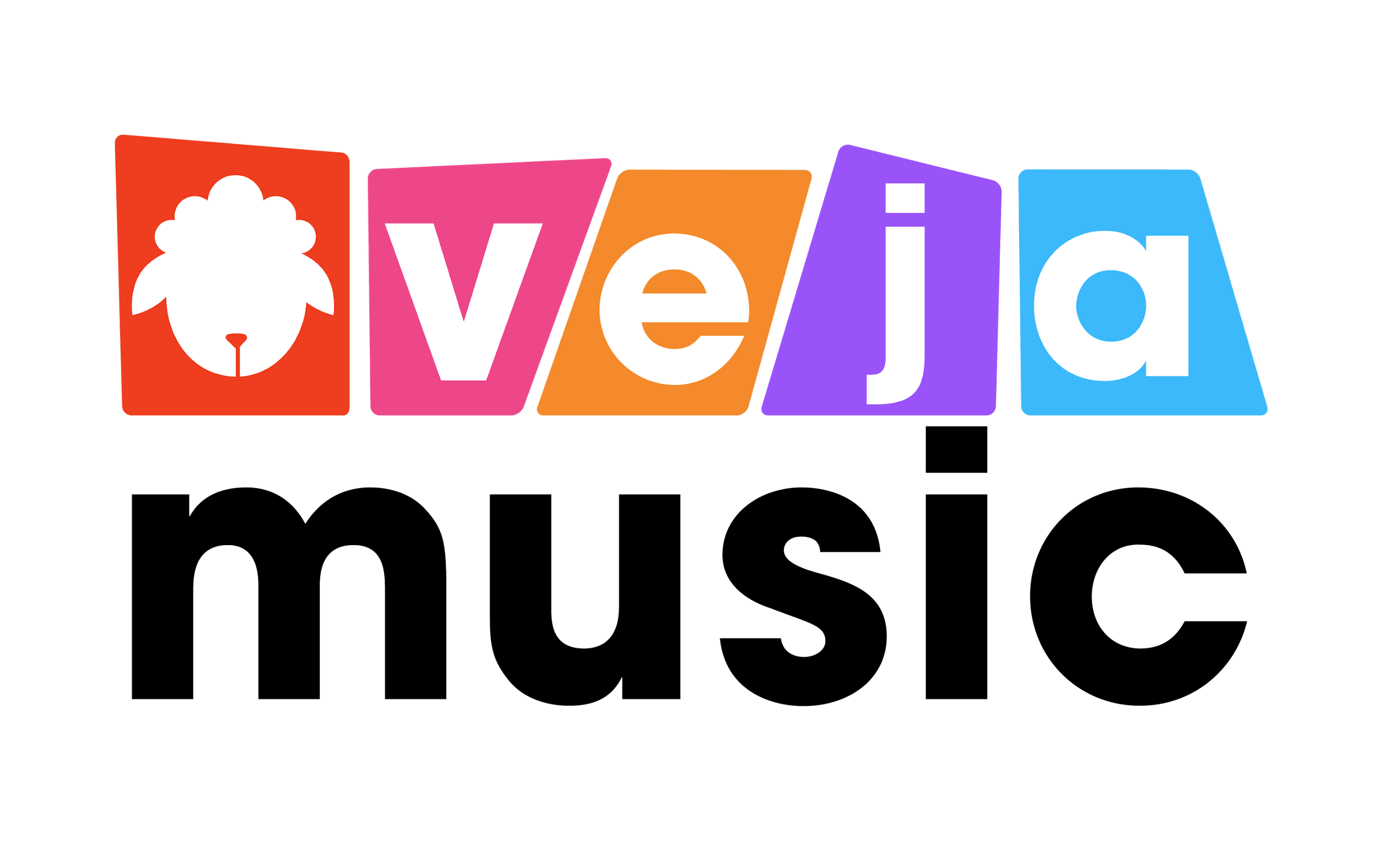 VENTAJAS DE HACER PARTE DE LA ACADEMIA (OVEJA MUSIC) EN CONVENIO CON HOMMIK -CLUB CRECER

1. Descuentos especiales para familias Homeschool
. Descuentos desde el 25% en todos nuestros cursos
2. Cursos grupales e individuales ONLINE
. Cursos personalizados presenciales domiciliares. 
3. Preparación para participar en el show de talentos de la 
CLAUSURA de Hommik School
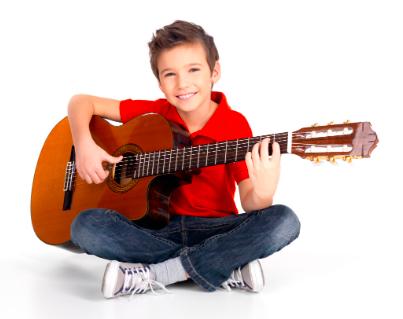 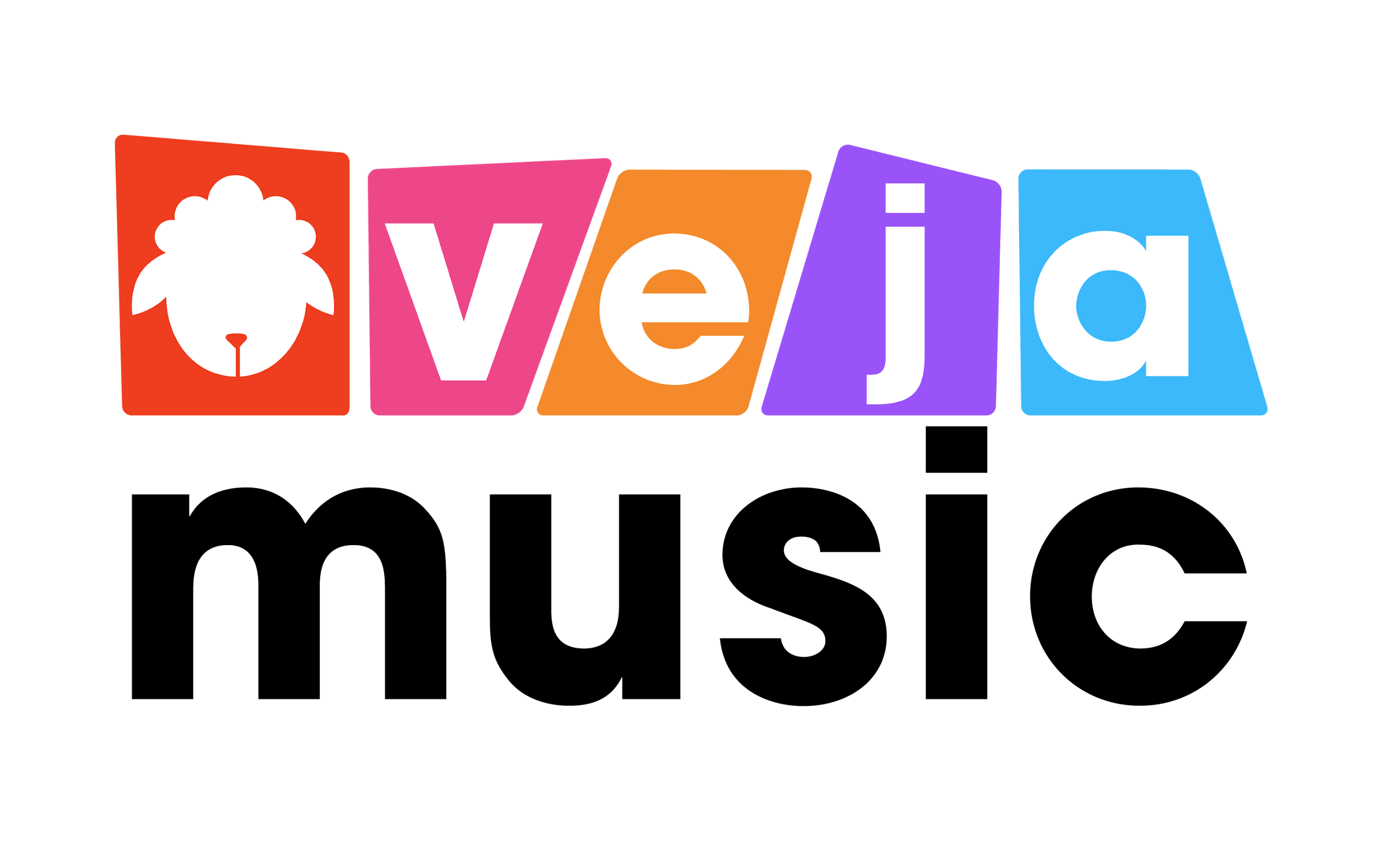 VENTAJAS DE HACER PARTE DE LA ACADEMIA (OVEJA MUSIC) EN CONVENIO CON HOMMIK -CLUB CRECER

4. Participación en presentaciones y actividades
 especiales de la academia tales como:
Conciertos Online Semestral
Concierto Presencial Anual
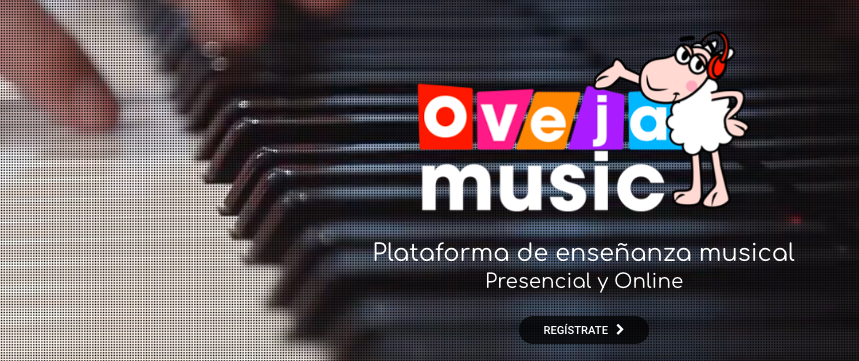 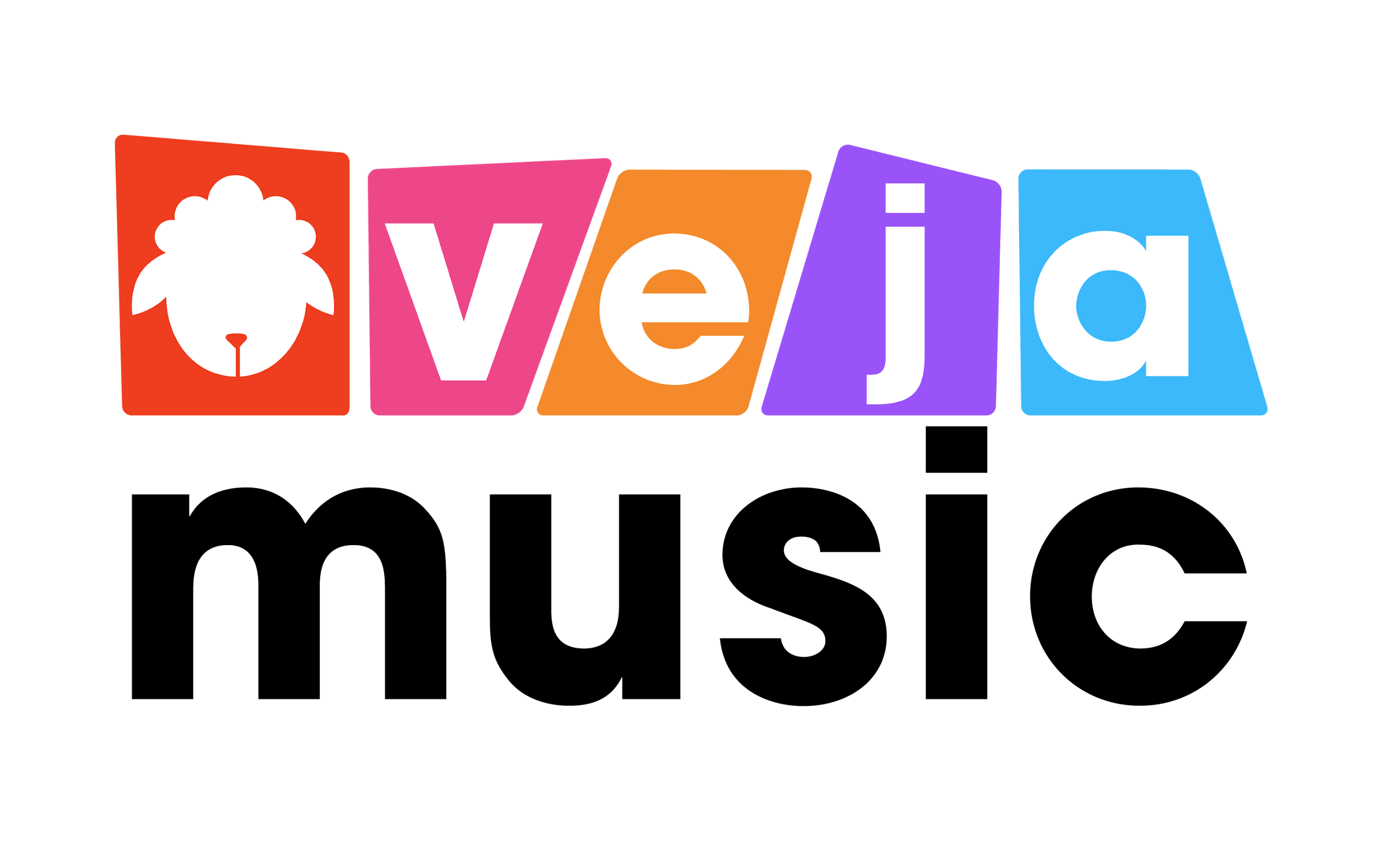 PROCESO DE INSCRIPCIÓN PARA FAMILIAS HOMMIK -CLUB CRECER

Hacer la inscripción a través del formulario para mostrar su interés en hacer parte de este proceso de formación
La academia se comunicará con la familia para concretar el proceso de  inscripción y pagos, a través de correo electrónico, whatsaap y/o llamada.
Empezar el proceso de formación en las fechas estipuladas